Муниципальное бюджетное общеобразовательное учреждение «Основная общеобразовательная школа №28 
(МБОУ «ООШ №28») 
г. Новокузнецк

Лин – проект по теме: 
«Оптимизация системы обмена рабочей информации между участниками образовательного процесса»
Команда проекта
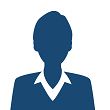 Хайбуллина Линара Василовна, заместитель директора по ВР – руководитель проекта
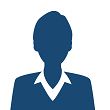 Быкова Алина Алексеевна, заместитель директора по УВР
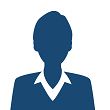 Благодатская Анастасия Викторова, заместитель директора по УВР
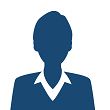 Пономарева Юлия Витальевна, заместитель директора по БЖ
Паспорт проекта
«Оптимизация системы обмена рабочей информации между участниками образовательного процесса» МБОУ “ООШ №28”»
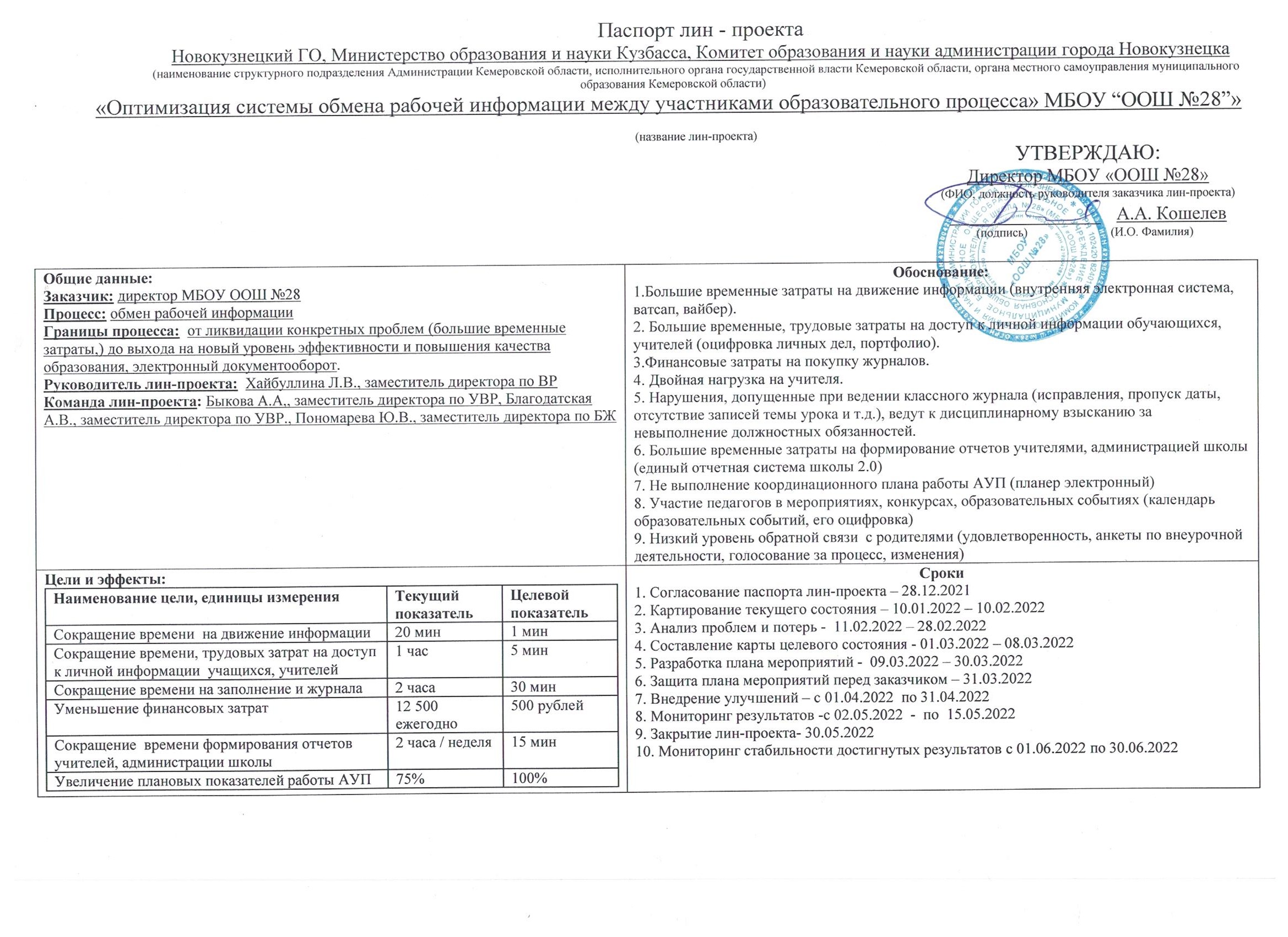 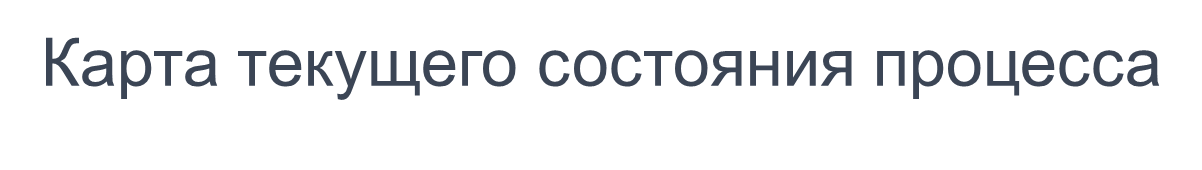 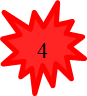 Учитель готовит документацию, распечатывает отчет, передает его заместителю директора 
(60 мин)
Директор запрашивает отчет у заместителя директора по ВР, УВР 
(5 мин)
Заместитель директора информирует учителей о необходимости предоставить отчет 
(15 мин.)
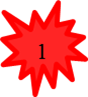 Заместитель директора проверяет отчет, сводит в единый (30 мин)
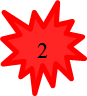 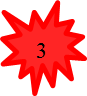 Заместитель директора распечатывает, сшивает отчет
(10 мин.)
Заместитель директора сдает отчет Директору (5 мин)
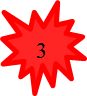 Возможные трудности на каждом из шагов:
Шаг 1 - Большие временные затраты 
Шаг 2 - Финансовые затраты 
Шаг 3 - Несвоевременная сдача отчетности
Шаг 4 - Сбои в системе интернет
Общее время протекания процесса – 120 мин
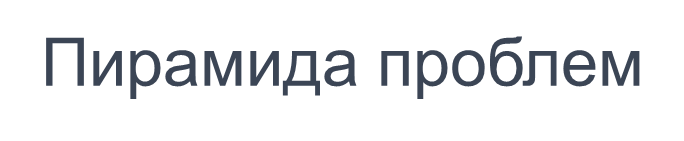 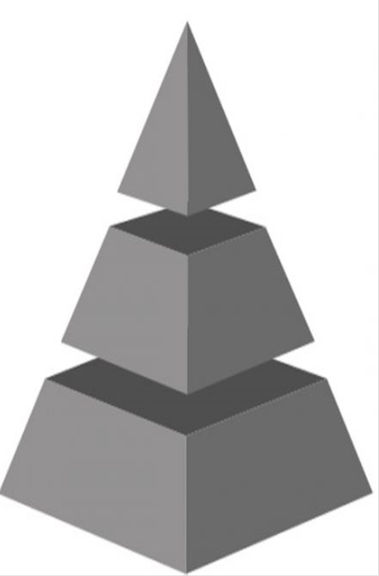 Комитет образования и науки
(не выявлены)
Отдел образования (не выявлены)
1. Большие временные затраты.
2. Недостаточная цифровая компетентность педагогов. 
3. Финансовые затраты.
4. Двойная нагрузка на учителя.
5. Риск нарушений и ошибок в отчетах.
.
МБОУ «ООШ №28»
Анализ выявленных проблем по итогам картирования процесса
Метод 5 «Почему?»
Анализ выявленных проблем «Дерево проблем»
Высокие временные затраты
Недостаточные цифровые компетенции учителей
Отсутствие единой базы готовых шаблонов
Двойная нагрузка на сотрудников
Отчеты на бумажных носителях
Риск предоставления недостоверной информации
Несвоевременное предоставление информации
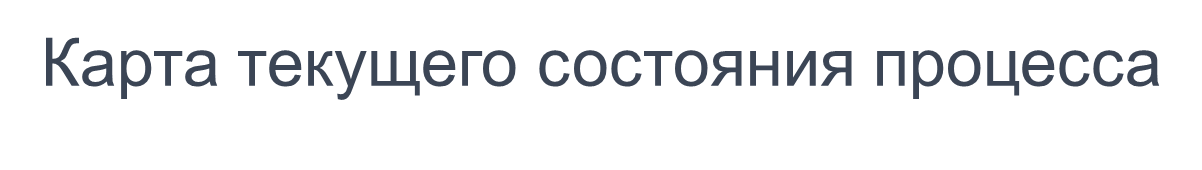 Учитель готовит документацию, распечатывает отчет, передает его заместителю директора 
(60 мин)
Директор запрашивает отчет у заместителя директора по ВР, УВР 
(5 мин)
Заместитель директора информирует учителей о необходимости предоставить отчет 
(15 мин.)
Заместитель директора проверяет отчет, сводит в единый (30 мин)
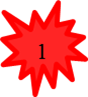 Заместитель директора распечатывает, сшивает отчет
(10 мин.)
Заместитель директора сдает отчет Директору (5 мин)
Возможные трудности на каждом из шагов:
Шаг 1- Сбои  в системе Интернет.
Общее время протекания процесса – 20 мин
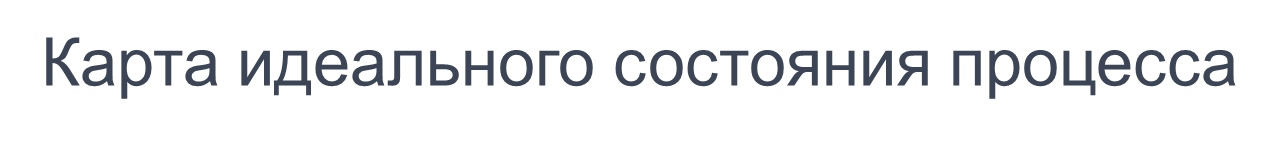 Заместитель директора выгружает отчет из АИС 
(7 мин)
Директор просит заместителя директора по УВР предоставить отчет. 
(3 мин)
Заместитель директора предоставляет готовый отчет директору 
(5 мин)
Время протекания процесса – 15 мин.
План мероприятий по устранению проблем «Дорожная карта»
Визуализация проекта
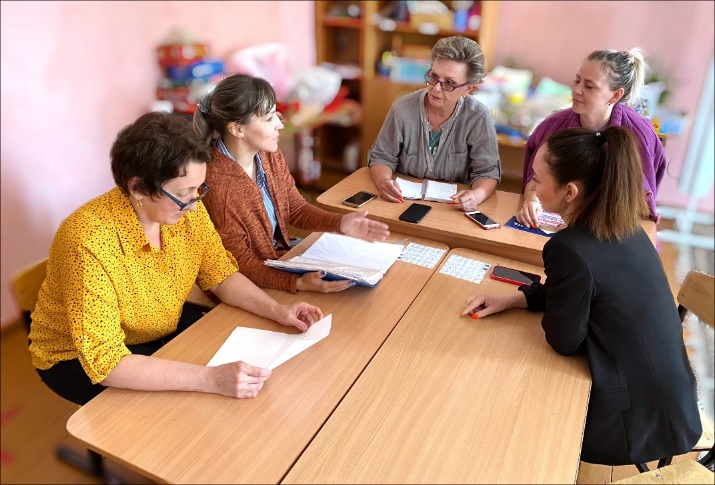 Изучение материала на совещании
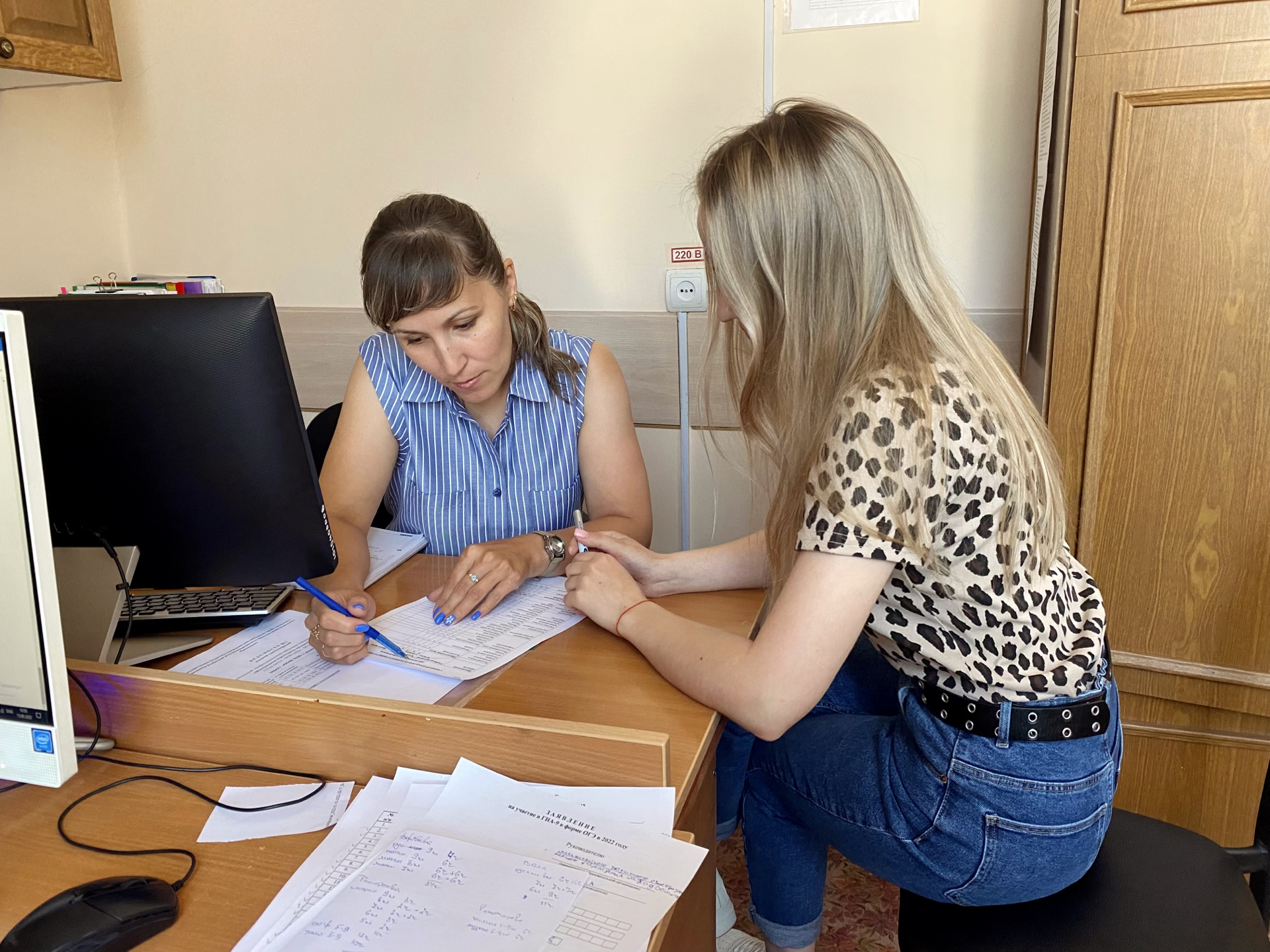 Индивидуальная консультация
Достигнутые результаты
Достигнутые результаты:
Сокращение времени по работе с документами
Экономический эффект
Ежемесячные расходы на формирование отчетов было/стало
400р./мес.
300р./мес.
300р./мес.
150р./мес.
150р./мес.
Достигнутые результаты:
Уменьшение финансовых затрат
СПАСИБО 
ЗА ВНИМАНИЕ !